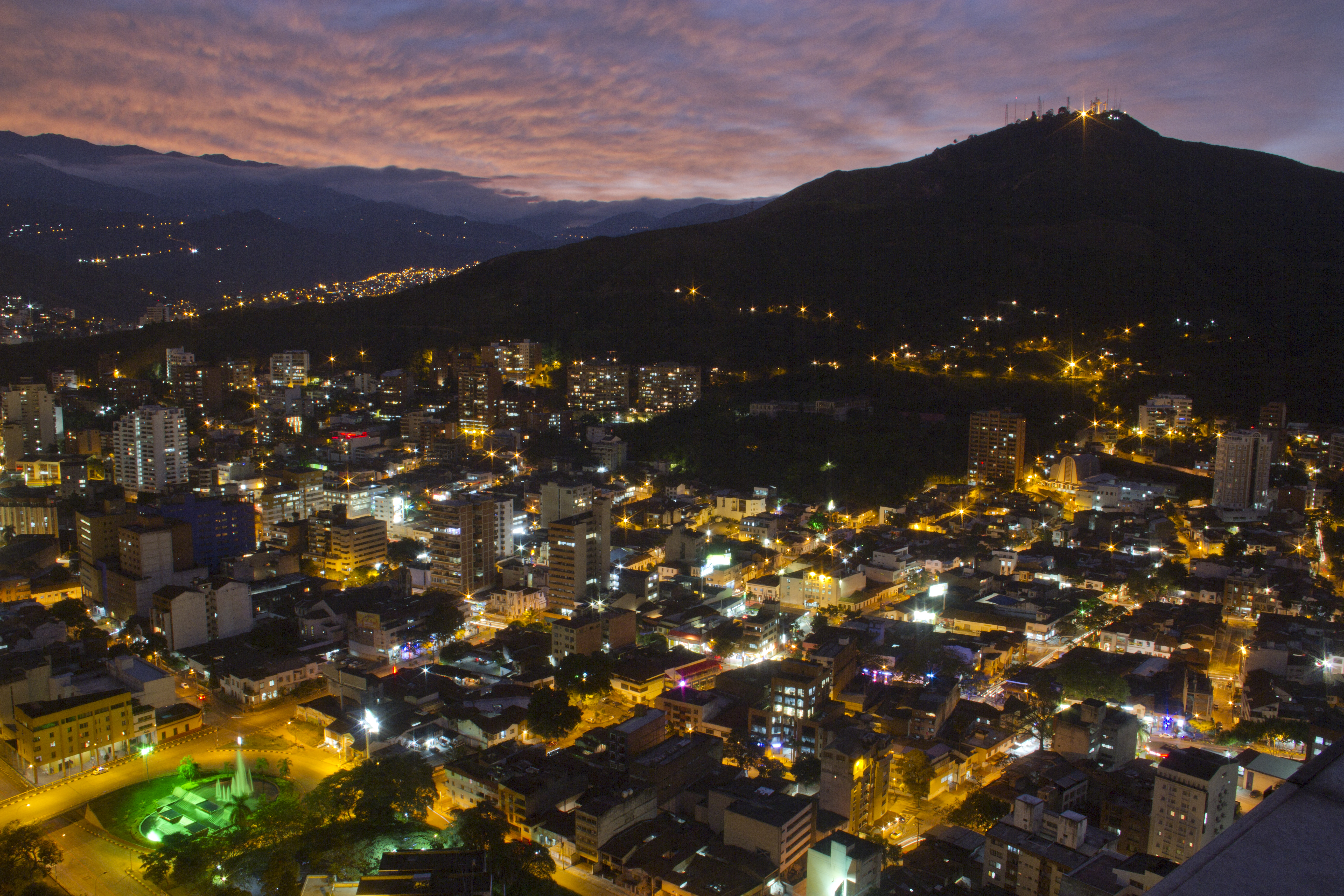 City of Cali
Water as the center for resilience development in Cali
GENERAL INFORMATION
SANTIAGO DE CALI
3 27´21´´N, 76 32´0´´W
1.003 MSNM (Olgyay)
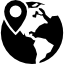 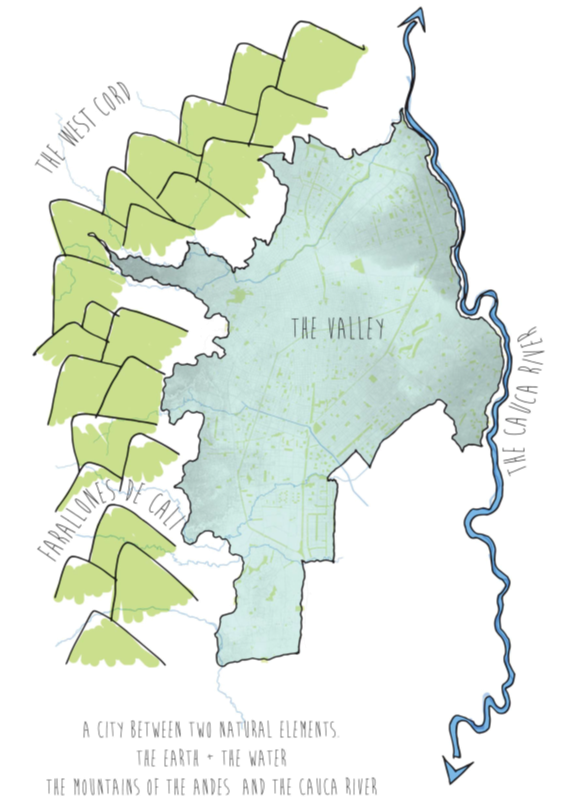 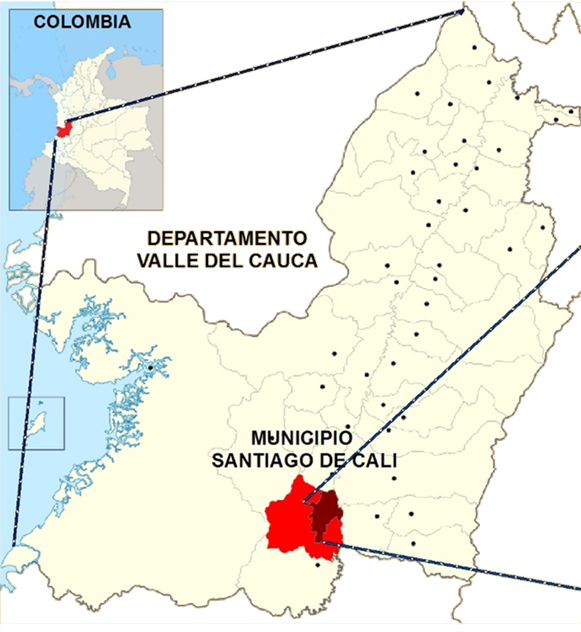 HABITANTES 
2.344.703 CITY
2.959.384 
METROPOLITAN AREA
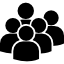 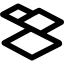 HECTAREAS 12.090 HA
CENTRO. 367 (3.0%)
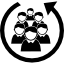 DENSIDAD 169 HAB/HA
CENTRO. 92 HAB/HA
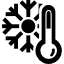 TEMPERATURA  MEDIA 24ºC
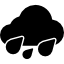 HUMEDAD MEDIA 70%-75%
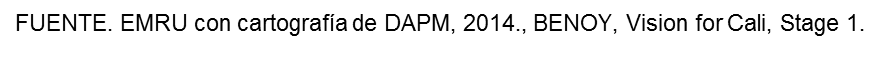 Problem as an opportunity
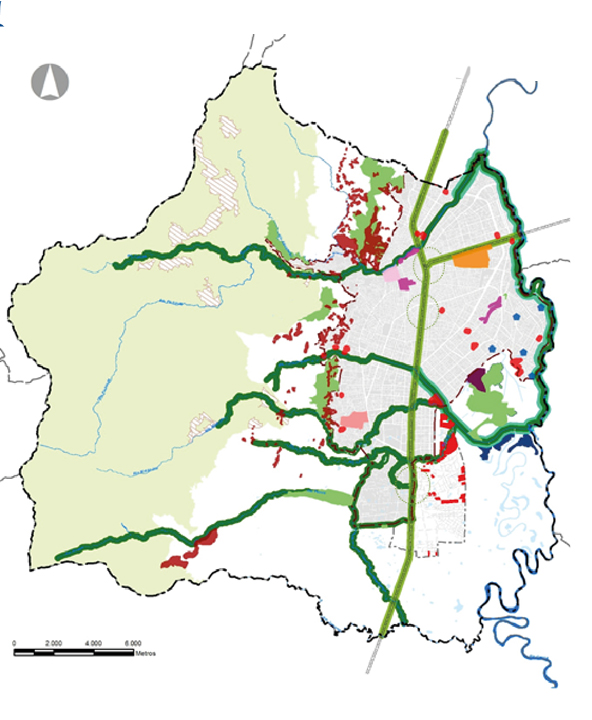 City of Cali
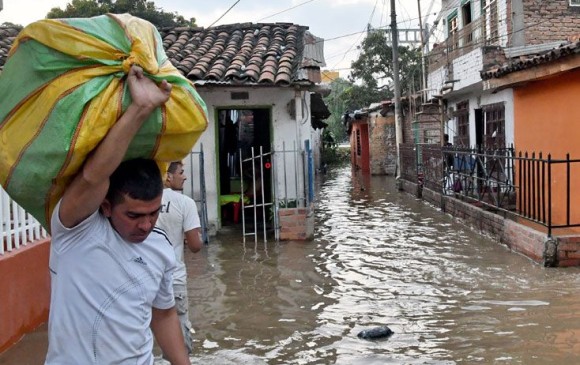 [Speaker Notes: Credit: Flaticon.com]
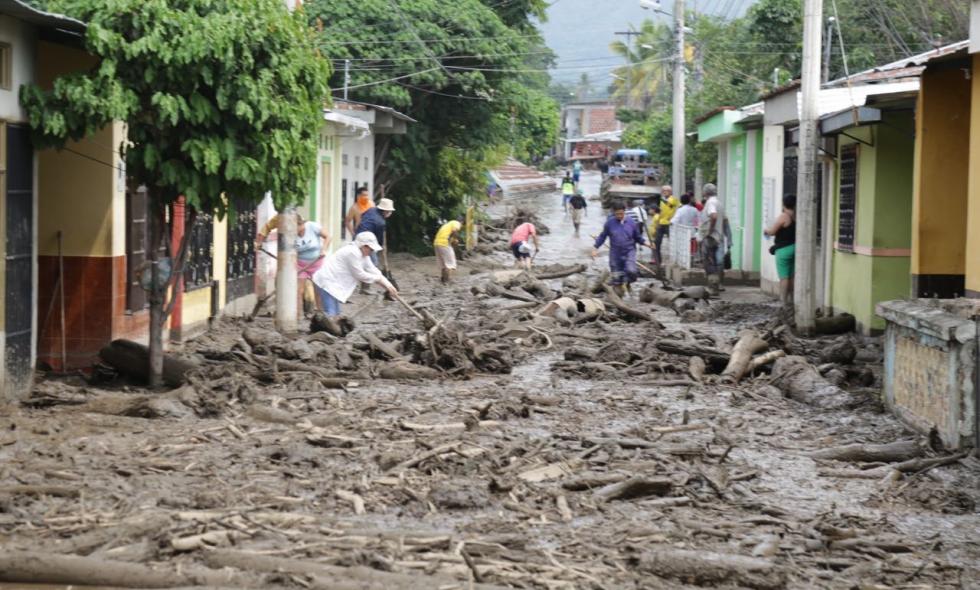 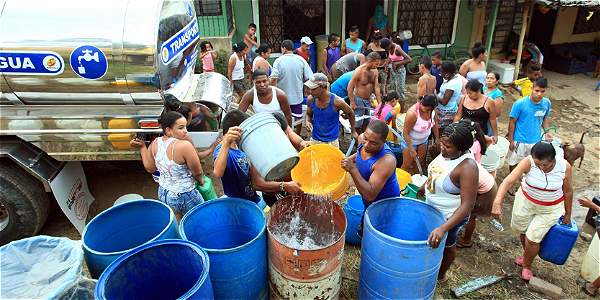 Comprehensive Watershed Management CWM
30 years City Master Plan
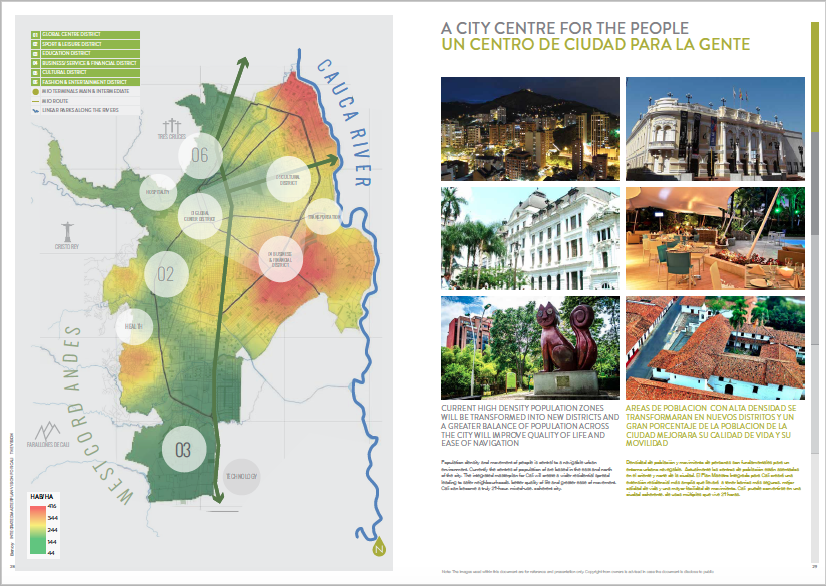 7 aspects

Comprehensive Watershed Management
Ensuring Quality and Quantity of Water Supply
Disaster Risk Reduction
Solid Wate Management
Urban Renewal 
Real Estate Development
Sports and Recreation (linear parks)
Private capital opportunities
City of Cali
RCA results below
There is a low risk city scenario for the private investor.
Master Plan for the city has resources through projects at the Municipal Development Plan.
City has been working with the World Bank as a partner.
Our Project, Our Numbers
City of Cali
Project “0” for a City:
Comprehensive Watershed Management of the upper part of basin to guarantee quality and quantity of water.
$50 million dollars

Other phases of City´s Master Plan, depending on technical analysis.
Environmental fees as a counterpart

National fee guarantee by law of $1 peso per m3 consumption

Regional fee guarantee by law

Municipal fee guarantee by law of 1% of the City´s budget.

National  fee+ regional fee + Municipal fee =
Estable Return
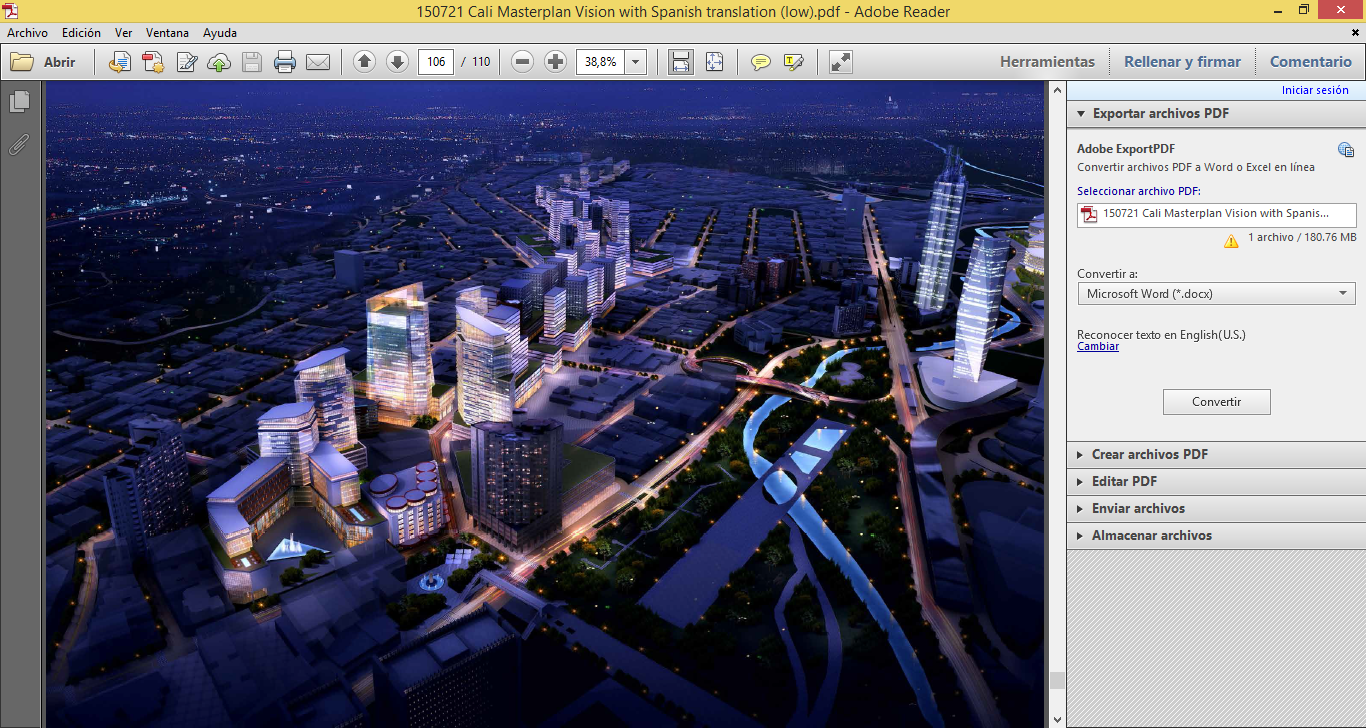 Gracias
FUENTE. BENOY ARCHITETS